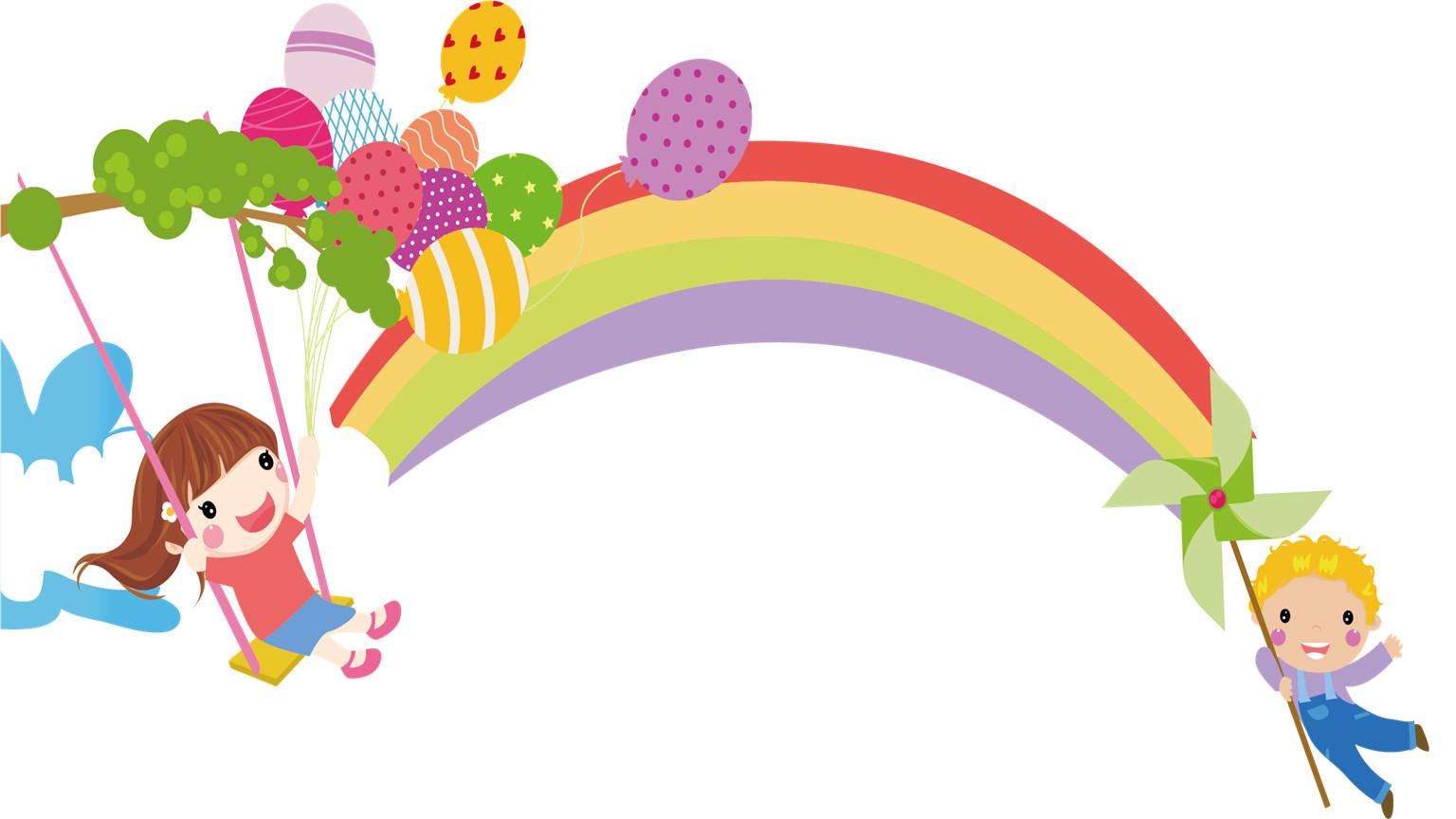 TǨn 
Lġ Bốn
? Hãy nêu những hình mà các em đã học.
Hình chữ nhật
Hình vuông
Hình tròn
Hình tam giác
HÌNH BÌNH HÀNH
KHÁM PHÁ
2
A
D
C
B
A
B
D
C
Hình bình hành ABCD có:
AB và CD là 2 cạnh đối diện; 
AD và BC là 2 cạnh đối diện
Cạnh AB song song với cạnh CD
Cạnh AD song song với cạnh BC.
Kéo dài hai cạnh AB và CD ta thấy chúng có gặp nhau không? Hai cạnh này như thế nào với nhau?
Tương tự, ta kéo dài hai cạnh AD và BC ta thấy chúng có gặp nhau không? Hai cạnh này như thế nào với nhau?
A
D
C
B
A
B
D
C
Hình bình hành ABCD có:
AB và CD là 2 cạnh đối diện; 
AD và BC là 2 cạnh đối diện
Hãy quan sát kĩ hình vẽ và cho biết đặc điểm về cạnh của hình bình hành.
Cạnh AB song song với cạnh CD
Cạnh AD song song với cạnh BC.
và AD = BC
AB = DC
- Như vậy, hình bình hành có đặc điểm gì?
Hình bình hành có hai cặp cạnh đối diện song song và bằng nhau.
? Sự khác nhau giữa hình bình hành và hình chữ nhật
Hình chữ nhật
Hình bình hành
Giống nhau:  hình bình hành và hình chữ nhật đều có hai cặp cạnh đối diện song song và bằng nhau
Khác  nhau: Hình bình hành không có góc vuông. Hình chữ nhật có bốn góc vuông.
A
D
C
B
A
B
D
C
Hình bình hành ABCD có:
AB và CD là 2 cạnh đối diện; 
AD và BC là 2 cạnh đối diện
Cạnh AB song song với cạnh CD
Cạnh AD song song với cạnh BC.
và AD = BC
AB = DC
Hình bình hành có hai cặp cạnh đối diện song song và bằng nhau.
Nêu các đồ vật trong thực tiễn có hình dạng là hình bình hành?
Hình mái nhà
Hình bình hành
Tạo kiến trúc độc đáo cho các tòa nhà
HÌNH BÌNH HÀNH
Dùng trang trí đường diềm
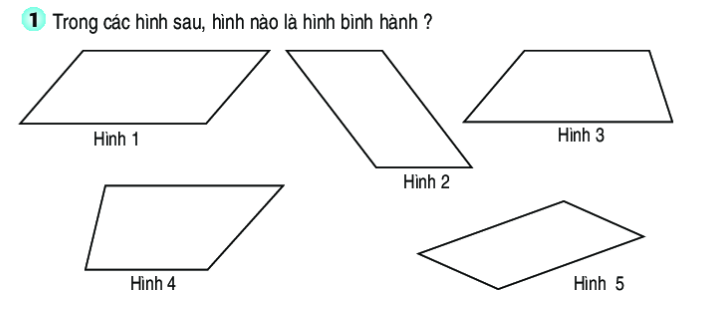 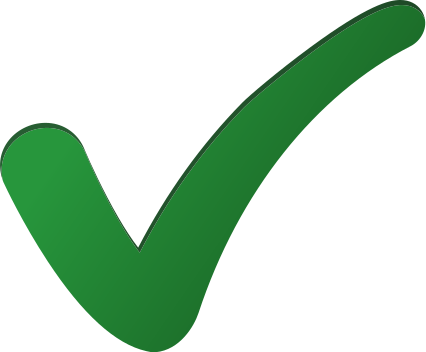 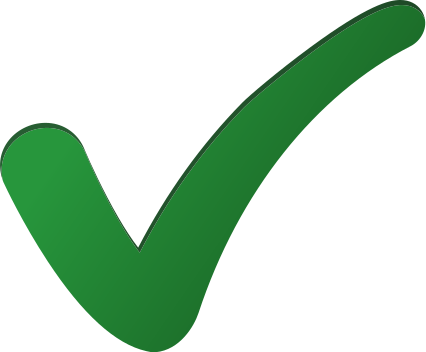 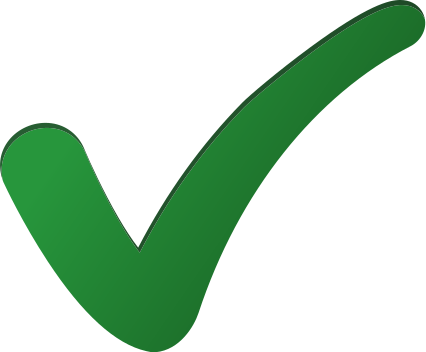 Trong các hình trên, hình hình bình hành là các hình 1, 2 và 5.
Bài 2. Cho biết trong hình tứ giác ABCD:
AB và DC là hai cạnh đối diện.
AD và BC là hai cạnh đối diện.
B
A
C
D
Hình tứ giác ABCD
Hình tứ giác ABCD và hình bình hành MNPQ, trong hai hình đó hình nào có cặp cạnh đối diện song song và bằng nhau?
N
M
Nêu lại đặc điểm của hình bình hành.
P
Q
Hình bình hành MNPQ
Vẽ thêm hai đoạn thẳng để được một hình bình hành:
Củng cố
Trong các hình sau, hình nào có 2 cặp cạnh đối diện song song và bằng nhau ?
Hình 1
Hình 2
Hình 3
Hình 1
Trong các hình sau hình nào là hình bình hành?
Hình thang
Hình bình hành
Hình vuông
Hình 2
Hình tròn
Hình chữ nhật
Hình 4
Hình 5
Hình bình hành là hình như thế nào ? Điền Đúng, Sai (Đ,S)
S
Hình có 2 cạnh song song và bằng nhau.
Hình có 2 cặp cạnh đối diện song song và bằng nhau.
Hình có 2 cạnh song song không bằng nhau.
Hình có 2 cạnh đối diện bằng nhau.
Đ
S
S
B
A
A
B
C
D
D
C
Hình bình hành ABCD
Hình bình hành có đặc điểm gì?
Hình bình hành có hai cặp cạnh đối diện song song và bằng nhau.
Dặn dò
Các em tự hoàn thành bài tập vào vở.
Chuẩn bị bài sau : Diện tích hình bình hành
Chúc các em hǌ tō!